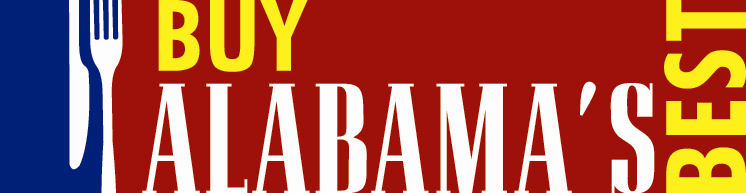 2022 Retailer Luncheon
Birmingham, Alabama
Welcome to the BAB Luncheon
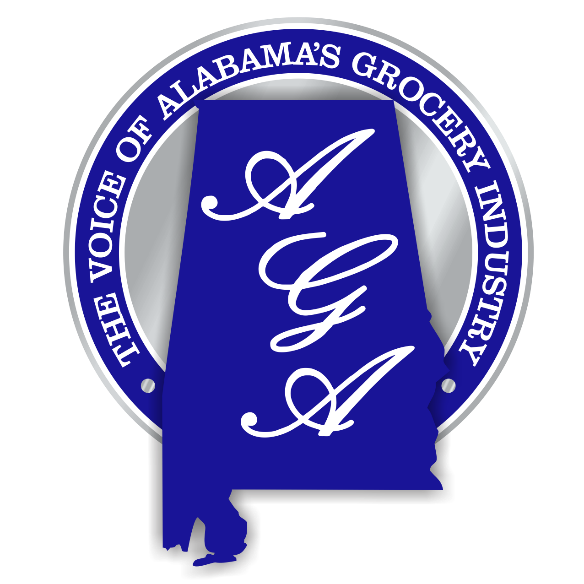 Ellie Taylor, President
Alabama Grocers Association
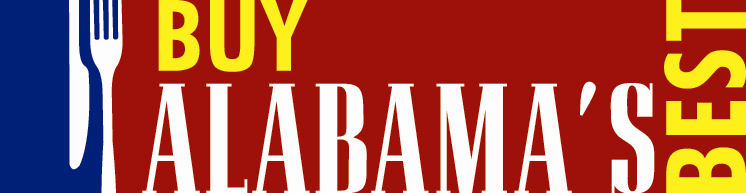 Retailer Luncheon  - Wednesday, February 3, 2022
The Club – Birmingham, Alabama
Buy Alabama’s Best Partners
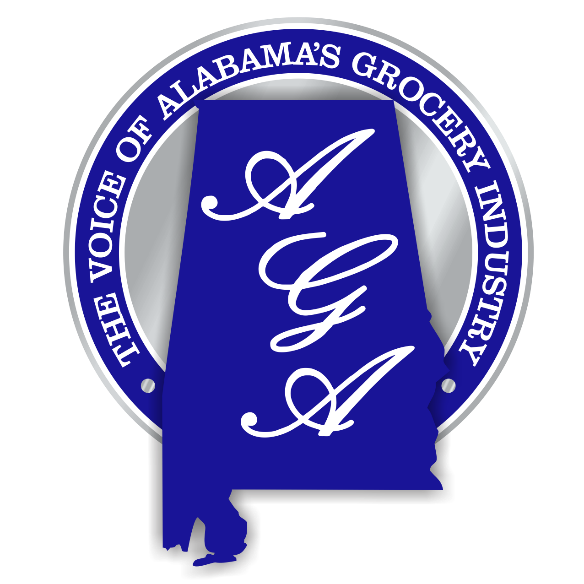 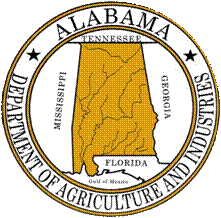 Alabama Grocers Association
Alabama Department of Agriculture & Industries
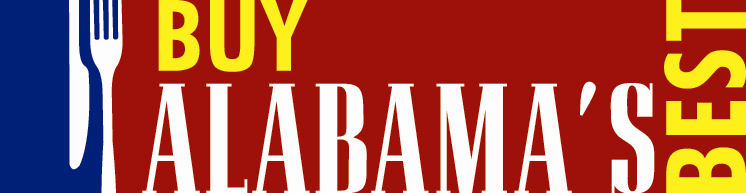 Retailer Luncheon  - Thursday, February 3, 2022
The Club – Birmingham, Alabama
Alabama Department of Agriculture & Industries
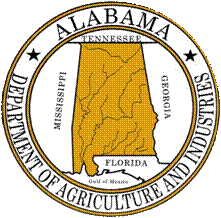 Commissioner Rick Pate
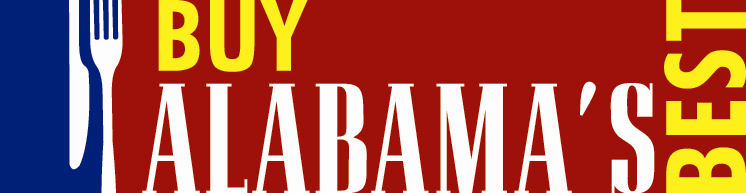 Retailer Luncheon  - Wednesday, February 3, 2022
The Club – Birmingham, Alabama
E-Commerce & Company Promotion
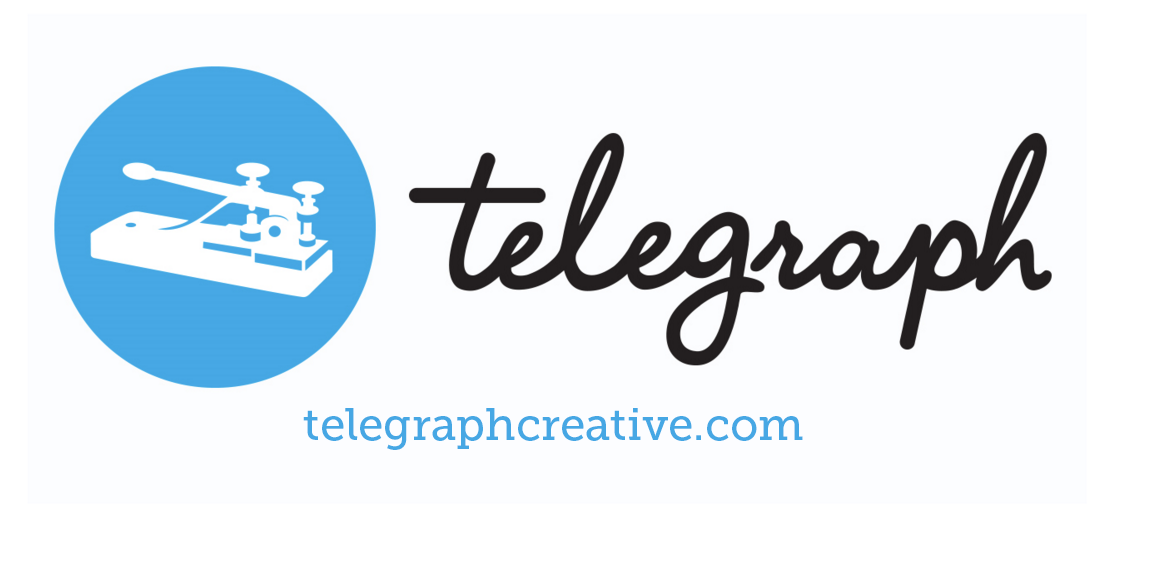 Seth Griffin and Brian Conley 
Telegraph Creative
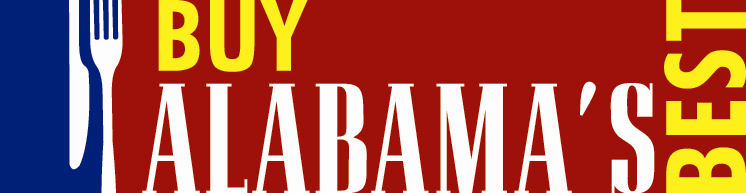 Retailer Luncheon  - Wednesday, February 3, 2022
The Club – Birmingham, Alabama
2021 Digital Campaign
BAB Promotional Video
2022 Program Changes
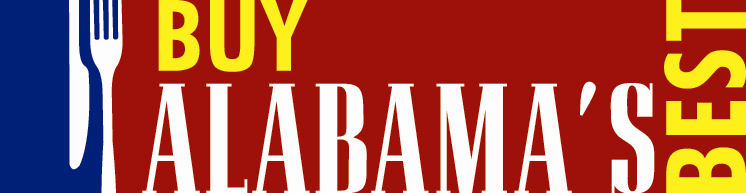 Mike Hanson, President
Alabama Food Manufacturers & Producers Association
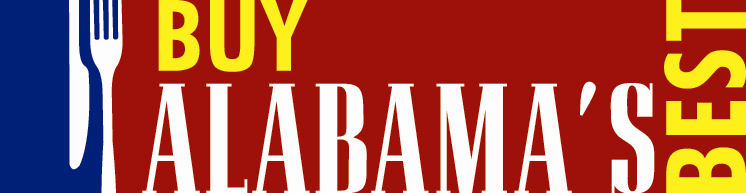 Retailer Luncheon  - Wednesday, February 3, 2022
The Club – Birmingham, Alabama
BAB Companies
A.C. Legg, Inc.
Alabama Dept. of Agriculture
Alabama Grocers Association
Blue Bell Ice Cream
Bob Sykes BBQ
Buds Best Cookies
Buffalo Rock/Pepsi
China Doll
Coca-Cola Bottling Co. UNITED
Conecuh Sausage
Dak's Sausage
Dean’s Sausage Company
Dirt Road Gourmet
Dixie Dirt
Dixie Lily
DP's Pool Hall Slaw
Dreamland BBQ
Flowers Baking Company
Fresh Retail LLC
Golden Eagle Syrup
Hardin's Seasoning
Johnny Fleeman's Gourmet
John's Famous Slaw Dressing
Kelley Foods of Alabama
Krispy Mixes
Mayfield Dairy Farms
Milo's Tea Company
Mis' Rubin's Seasonings
Moore's Marinade
Mr. Ice
Mrs. Stratton's Salads
Nalty's Seasonings LLC
Pilleteri Seasonings & Marinades
R.L. Zeigler Company
Red Diamond, Inc.
Silver Peak Candy
Simmering Sensation Cooking Sauce
Sister Schubert
SLAPHAPPY BBQ
Sweet Ruby's Cheese Straws
Tucker Pecan Company
UTZ/Golden Flake
Whitfield Foods/Alaga Syrup
Wickles Pickles
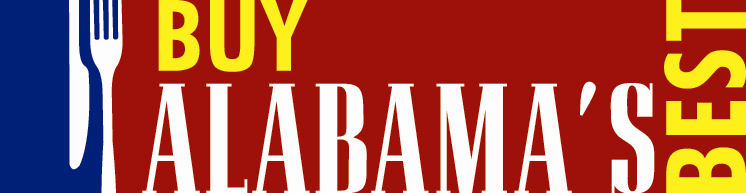 Retailer Luncheon  - Wednesday, February 3, 2022
The Club – Birmingham, Alabama
2022 Program Changes
We will be changing our charity for 2022 is Children’s of Alabama.
Founded in 1911, Children’s of Alabama has provided specialized medical care for ill and injured children. 
Children’s provides care for youngsters from every county in Alabama and 42 other states, representing more than 684,000 outpatient visits and more than 15,000 inpatient admissions. 
With more than 3.5 million square feet, it is one of the largest pediatric medical facilities in the United States. 
Primary care is provided at more than a dozen medical offices in communities across Central Alabama. Children’s of Alabama is the only medical center in the state solely dedicated to the care and treatment of children. 
It is a private, not-for-profit medical center that serves as the teaching hospital for the University of Alabama at Birmingham (UAB) pediatric medicine, surgery, psychiatry, research and residency programs.
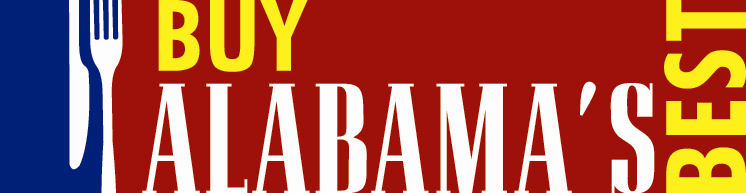 Retailer Luncheon  - Wednesday, February 3, 2022
The Club – Birmingham, Alabama
Children’s of Alabama
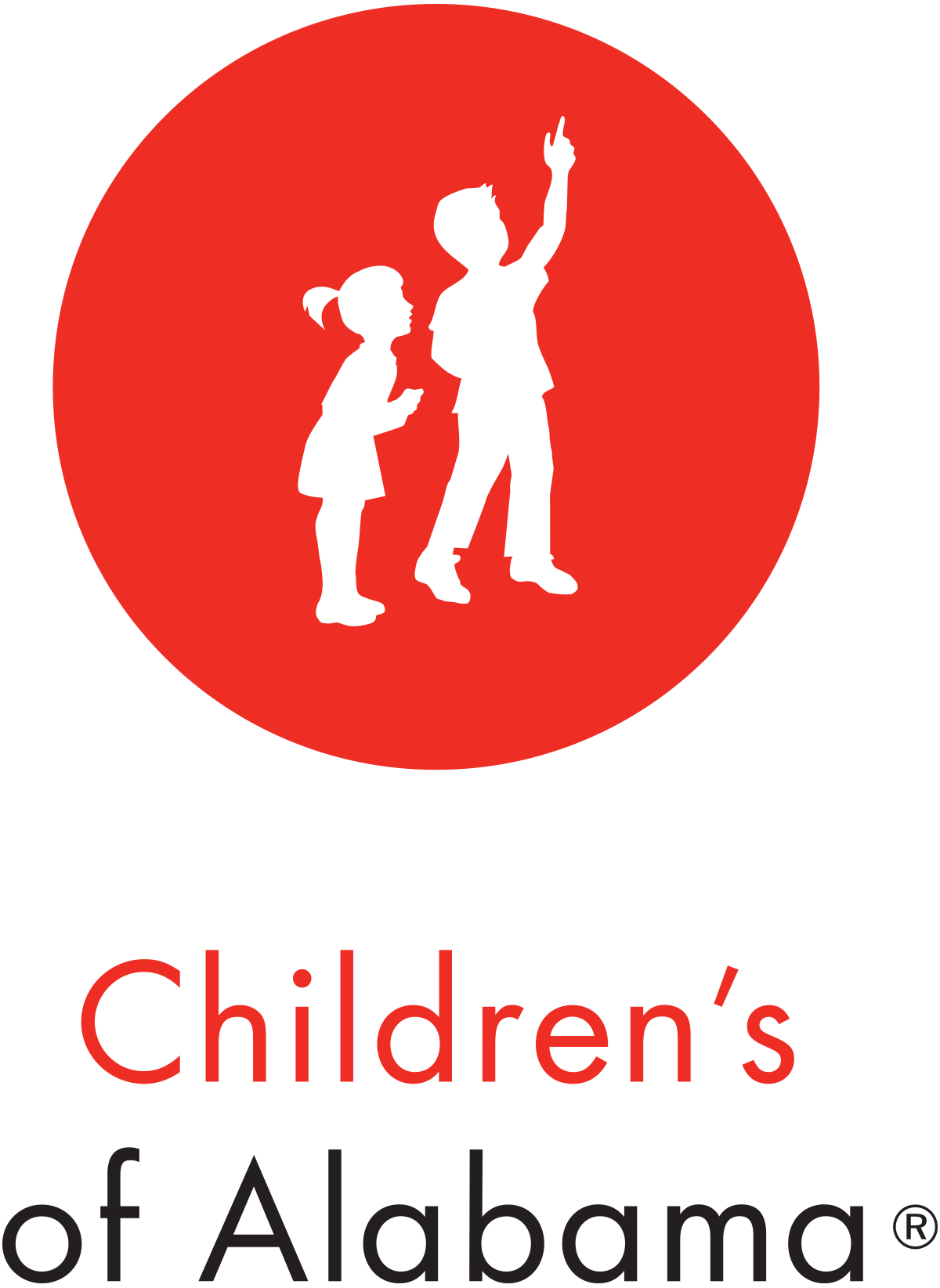 Emily Hornak
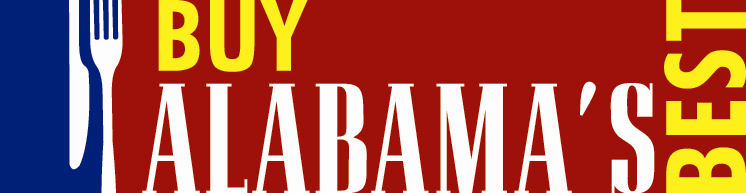 Retailer Luncheon  - Wednesday, February 3, 2022
The Club – Birmingham, Alabama
2022 Program Changes – Product Purchasing Contest
We will be holding two Product Purchasing Contests. One during March & one during September. 
To participate in March a retail location must purchase at least 1 case of product from at least 75% of the BAB Companies from February 1 – March 15. 
You must fill out the form on the AGA website at https://alabamagrocers.org/bab-product-purchasing-contest/ 
All eligible participants will be entered into a drawing for $2,000. We will draw for the winner at the Fall BAB Event. 
Forms must be submitted by April 15th.
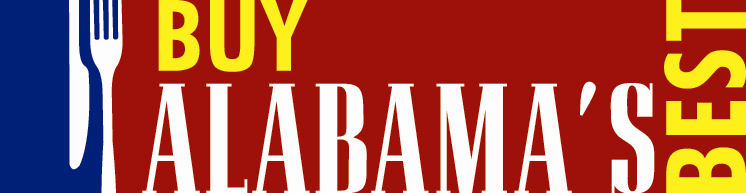 Retailer Luncheon  - Wednesday, February 3, 2022
The Club – Birmingham, Alabama
2022 Program Changes – Product Purchasing Contest
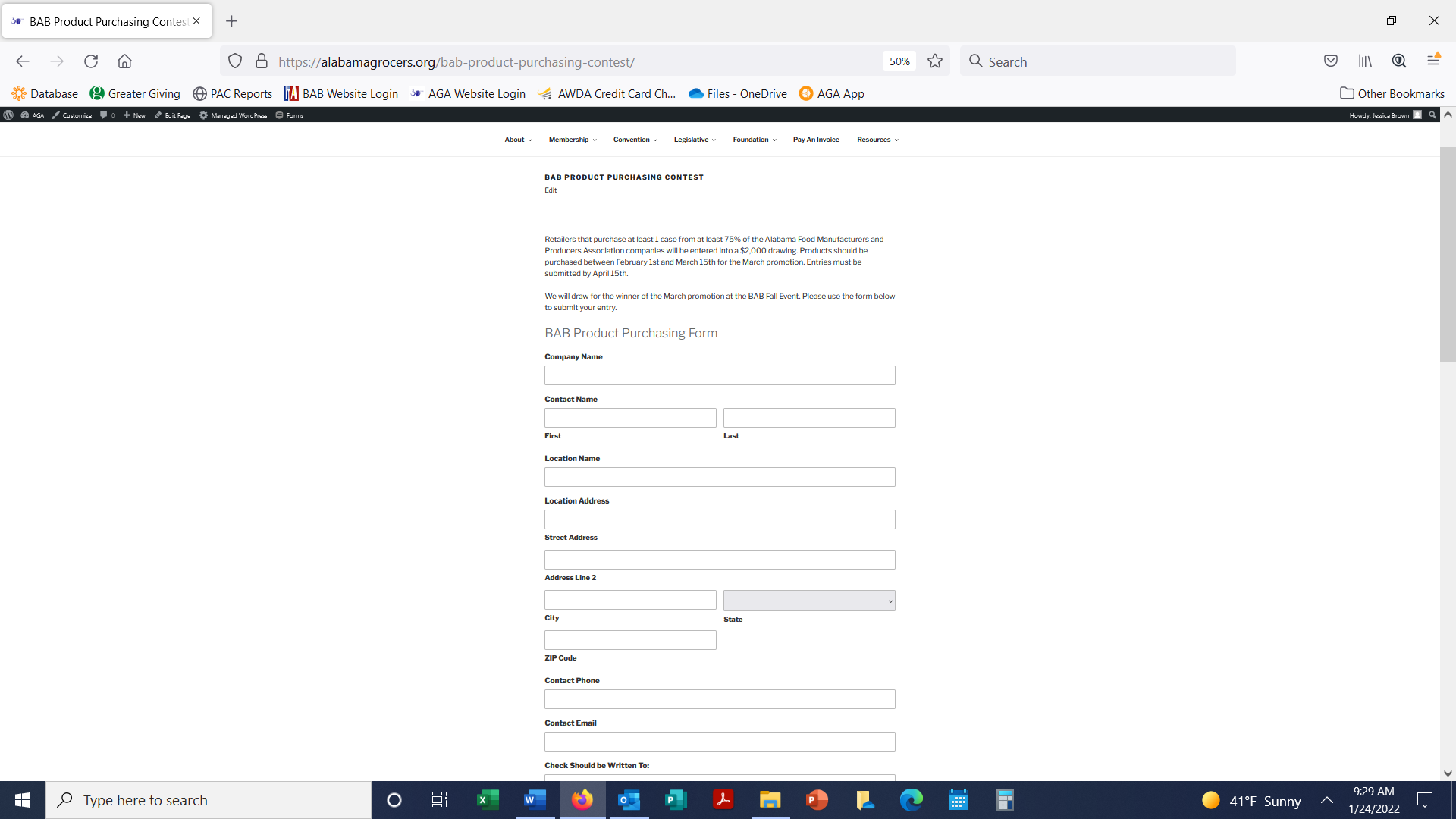 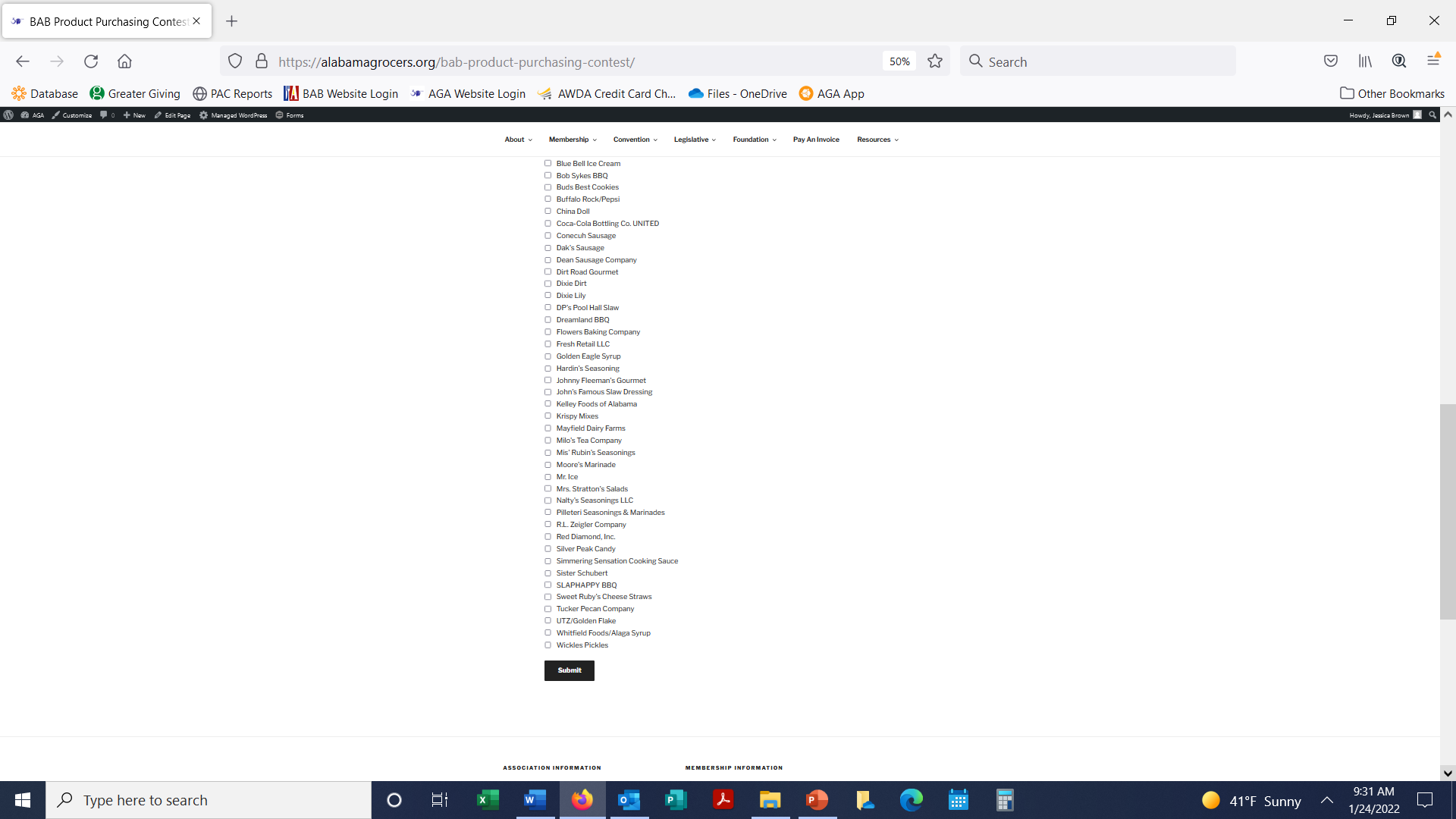 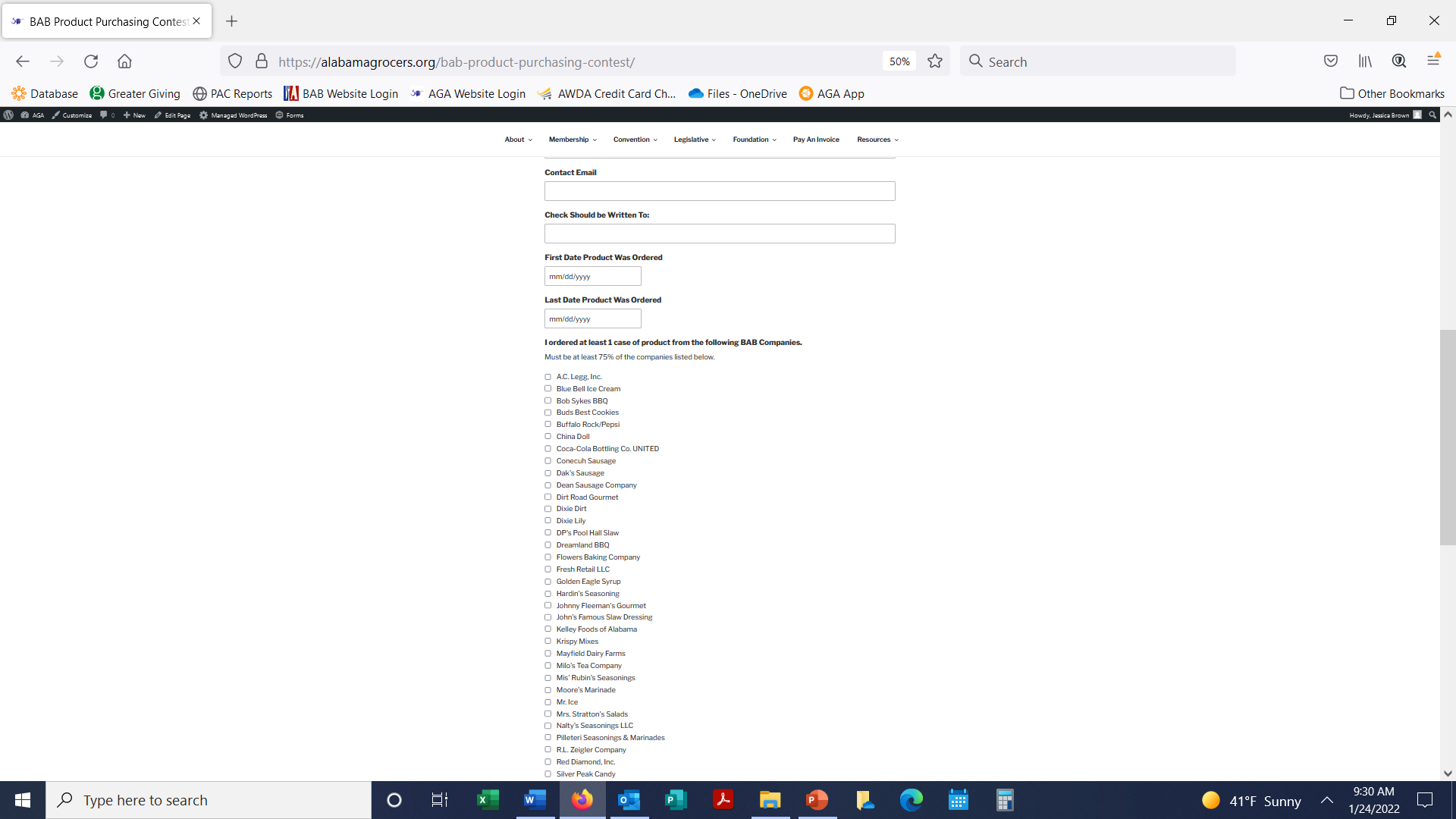 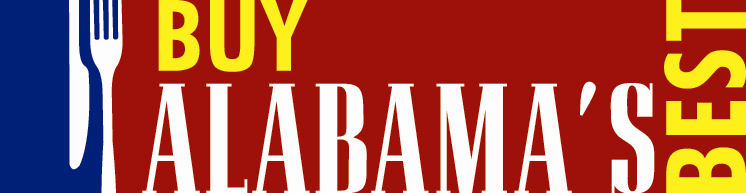 Retailer Luncheon  - Wednesday, February 3, 2022
The Club – Birmingham, Alabama
2022 Calendar Outline
Wednesday, February 3rd - Retailer Luncheon at The Club in Birmingham

Wednesday, March 2nd - Press Conference to kick off the BAB campaign on the Capital Lawn in Montgomery (*masks will be required)

March - Month to promote Buy Alabama’s Best Campaign 
      Running Product Purchasing Contest

September – Month to promote Buy Alabama’s Best Campaign
      Running Product Purchasing Contest

Fall – BAB Food Product Expo (TBD)
      Product Purchasing Contest Drawing at Event

November 1st – Children’s Icon Sales Money is due to the Association Office
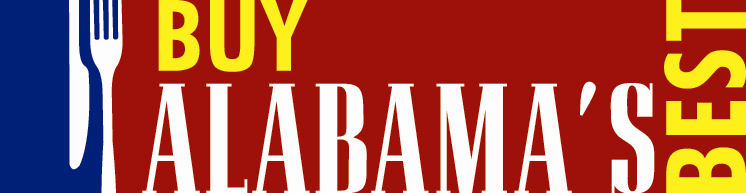 Retailer Luncheon  - Wednesday, February 3, 2022
The Club – Birmingham, Alabama
Retail Advisory Board
A&R Supermarkets – Bill Davis & Jake Sim
Associated Grocers of the South – Billy Leverett
Associated Wholesale Grocers – Keith Knight
Autry Greer & Son’s – Jan Endfinger & Lucy Greer
Buy-Lo Quality Foods – Naseem Ajlouny, Andy Virciglio, Andrew Virciglio & Austin Virciglio
Gateway Foods – Harold Garrett
Houchens – Joe Beckner
Kroger – Chris Brown
Mitchell Grocery Corporation – Kirk Clark, Jay Mitchell & Wade Payne
Piggly Wiggly Alabama Distributing Company – Jeff Brown, Dominic Baldone & Terry Troup
Publix Super Markets, Inc. – Tom Sayers & Mike Tanner
UNFI – Jack Carlile
Wal-Mart – Glenn Wilkins
Winn-Dixie Supermarkets –  Alishia Lindsey, Eugene Okorley, Lynn Rushing & Scott Tucker
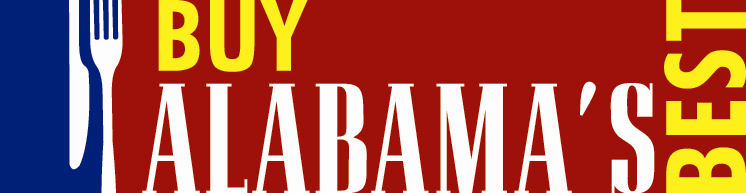 Retailer Luncheon  - Wednesday, February 3, 2022
The Club – Birmingham, Alabama
2022 BAB Board of Directors
OFFICERS
President – Mike Hanson, Milo’s Tea
Vice President – Scott Smith, Coca-Cola Bottling Company UNITED, Inc. 
Secretary – Melinda Drummond, UTZ/Golden Flake
Treasurer – Bubba Lindley, Silver Peak Candy

DIRECTORS
James Cochran, Buffalo Rock/Pepsi
John Gross, Mrs. Stratton’s Salads
Harris Morrissette, Jr., China Doll/Dixie Lily
Chris Ragusa, Whitfield Foods/ALAGA
Kyle Kimsey, Red Diamond
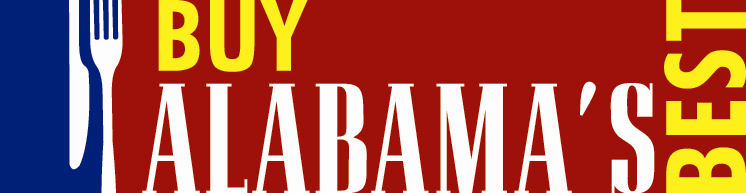 Retailer Luncheon  - Wednesday, February 3, 2022
The Club – Birmingham, Alabama
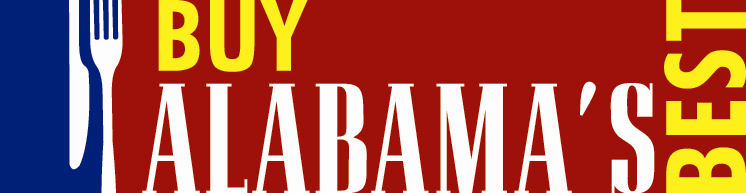 Thank you for attending and helping 
make 2022 our best year yet!